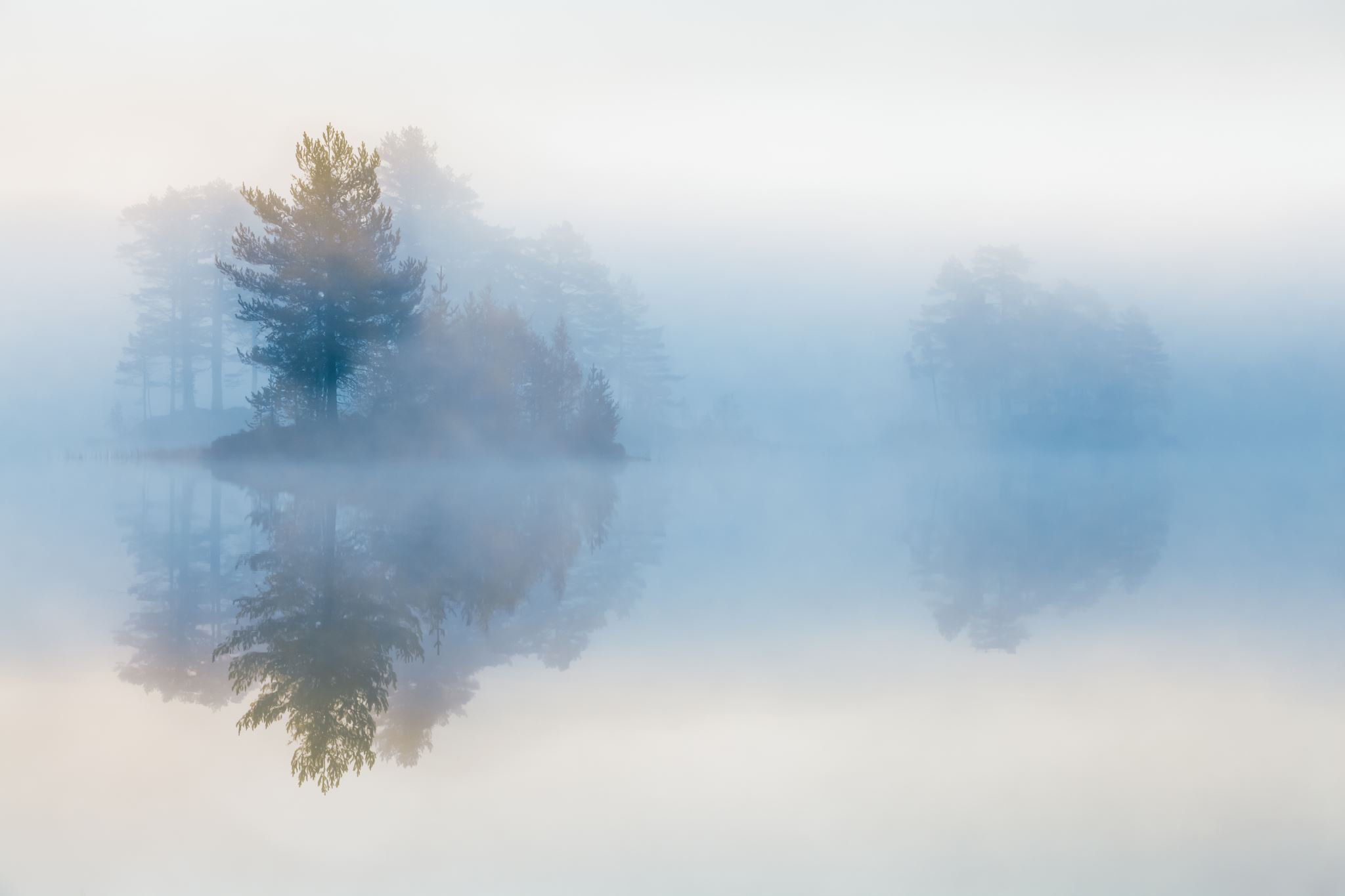 Bake the cake(pets treats)
By : yara naffa 7E
My idea is to open a bakery which serves delicious pastries like cakes, cookies , macaroons for pets because I believe that animals should enjoy the sweet treats.
My bakery will sell baked goods which will satisfy owners needs and pets' cravings, I will sell my goods at a low price with delicious taste.
My business name is easy to memorize because its catchy, it rhymes, and the words are easy to pronounce.
Bake the Cake description
Target markets and demographics
My costumers will be pet owners in Amman, Jordan , this includes men, women and kids.
At the moment, there are no competitors since this is a new idea in Jordan.
I would like to open a store for the bakery in Abdoun.
I will open the bakery with my own money that I have been saving for a long period of time.
I will sell the slice of cake for only 3 jds, a whole cake for 5 jds, every 3 cookies together are for 5 jds, and 5 macaroons together for 7 jds.
Cost of products was around 1000 jds. The first week I will sell 20 cakes, 30 slices, 40 cookie groups and 40 macaroons, this adds up to  670 jds/ week and 2680 jds/ month.
Financial information
Owner’s detail
My name is Yara Naffa, I’m the owner of bake the cake.
I am 13 years old my nationality is Jordanian, and I am currently in school.
The profit I will gain I will use it for improving my business and later on save  it to use it for collage